الاداره الصناعيه ودورها في تحقيق الاستدامةالبيئيةSustainable environment & Green industrial management   اعداد : ا.م. د بشرى صبيح كاظم و أ.د. نغم يوسف عبدالرضا الغزالي
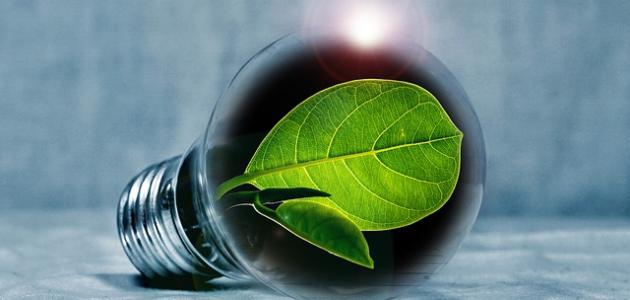 مفهوم الادارة الصناعية:
تعريف الادارة: هي مجموعة المبادئ والاسس العلمية التي تتولى تخطيط ورقابة وتحفيز مجموعة من الافرادلتحقيق الاهداف المشتركة للمنظمة. 
1 مبدأ تقسيم العمل: أي ان كل فرد يتخصص بأداة عمل معين داخل المنظمة
 .2 السلطات والمسؤلية
3. الانضباط: وهي إطاعة وتنفيذ الاوامر والتعليمات الصادرة. 
.4 وحدةالاوامر: وهي ان يتلقى المرؤوس التعليمات ووالاوامر من رئيسه المباشر. 
.5 أسبقية المصلحة العامة.
 .6 العدالة في المكافأة.
 .7 المركزية. .8
 تدريج السلطة. 
.9 النظام والترتيب . .10 المساواة. .11 استقرار العاملين. .12 المبادرة والابتكار 13-روح الفريق
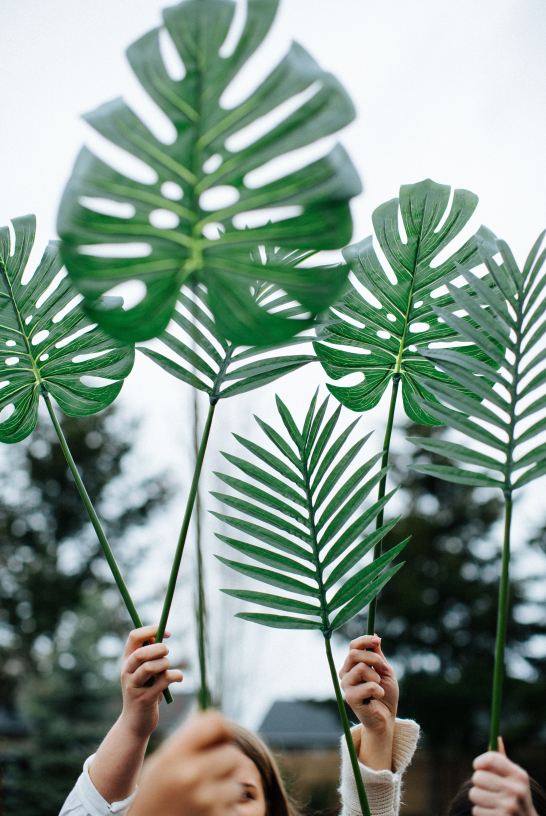 ماهي الاداره الصناعيه الخضراء
المو ارد البشريه
 الاستراتيجيه الخضراء 
 والانتاجيه الخضراء 
سلسلة التوريد الخضراء
 والتسويق الاخضر
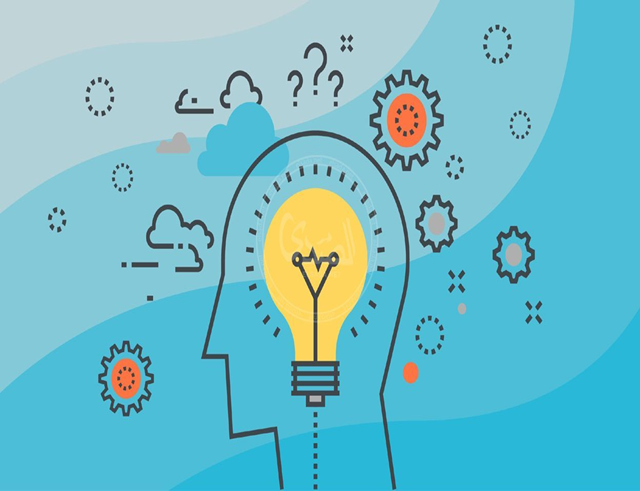 ماهي  الإدارة الخضراء ومافوائدها
والإدارة الخضراء، في جوهرها، تدور حول إدراك كيفية تأثير سلوك المستهلك أو ممارسات العمل أو أساليب الإنتاج على البيئة، وإجراء تغييرات تقلِّل "بصمتك" البيئية وتجعل عملك أكثر استدامة، ويتضمن هذا غالبًا تدابير لتقليل المواد الخام والمياه والطاقة التي تستخدمها وتقليل النفايات التي تنتجها.
مفهوم إدارة الموارد البشرية الخضراء 
جميع الأنشطة المتعلقة بالتطوير والتنفيذ والصيانة المستمرة للنظام بهدف جعل موظفي المنظمة أخضر والتي تسعى الى تحويل سلوك الموظف العادي إلى سلوك صديق للبيئة لتحقيق الأهداف البيئية المطلوبة.
هي خطوة حاسمة من اجل بناء ميزة تنافسية من خلال تعيين لموظفيها واجبات للوفاء بمسؤولياتهم البيئية وزيادة وعيهم بالقضايا البيئية.
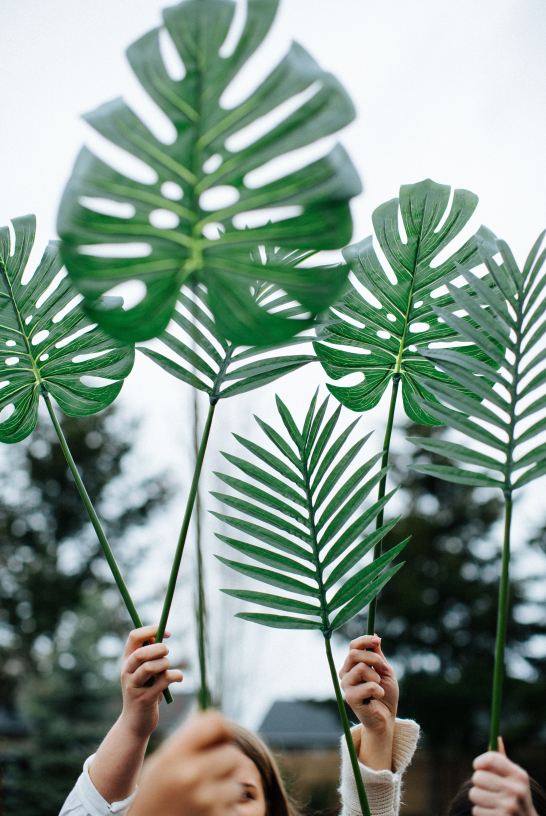 اولآ: المهام الاساسية لادارة الموارد البشرية الخضراء 
• حماية الموارد الطبيعية: بالحفاظ على شكلها الاصلي وحمايتها من الضررو الضياع أو التغيير السلبي. 
• الحفاظ على البيئة الطبيعية: بإعادة استخدام الموارد "ما يأتي من الارض يجب أو يعود إلى الارض" و "ما يأتي من الصناعة يجب أو يعود إلى الصناعة". 
• تقليل التلوث البيئي: بإعادة التدوير، والتخلص السليم من الموارد.
 • تخضـير النـاس : بخلـق الـوعي حـول مفهـوم  
Go Greenونشـر ذلك فـي البيئـة المحيطة.
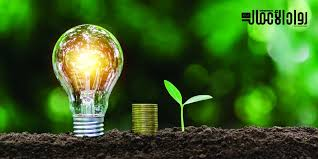 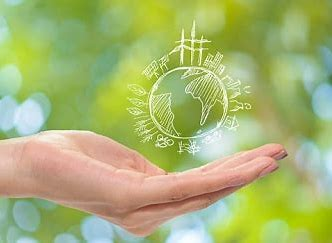 استراتيجة الانتاجية الخضراء
(هي الطـريقة التي تمكٍّن المنظمة الصناعية سواء كانت كبيرة أو صغيرة من فهم ما يجب ان تتصرف حيال التأثيرات على البيئة و التي تٌسبب التقليل من كفاءة المنظمة الصناعية  و زيادة الكلف ، والحد من إنتاجيتها) .
 لذا تتميز الإنتاجية الخضراء بانه مدخل يتكامل مع العاملين  والذي يعد واحد من نقاط قوة الإنتاجية الخضراء هي تمكين العاملين و العمل بـروح الفريق الواحد لكونه يمتد الى بيئة العمل و الصحة  و السلامة للعمال، و عدم التمييز فيما يتعلق بقضايا الرعاية الاجتماعية
معايير الإنتاجية الخضراء:
1 ـ منع التلوثpollution prevention)): اشار (كرم :2014) بانه يمكن الحد من التلوث عن طريق استخدام تقنيات تكنولوجية وبشرية تسهم في منع التلوث او التقليل من تأثيراته على الإنسان والمجتمع والبيئة.
2 ـ الإنتاج  الأخضر (Green Production): يشير الإنتاج الأخضر بأنه التطبيق المستمر لإستراتيجية وقاية بيئية متكاملة في العمليات والمنتجات وخدمات معالجة أسباب التلوث بهدف الزيادة من نجاعتها البيئية والحد من أخطارها على الإنسان والبيئة ( Pnuma, 2001 :1) يهدف النهج الى منع التلوث من مصدره ، و ان هذا النهج يتماشى مع مفهوم التنمية المستدامة والاستدامة للاداء البيئي والاجتماعي  و الذي يحاول القضاء نهائياً على التلوث لمنفعة الأجيال القادمة. اذ حدد برنامج الأمم المتحدة للبيئة(UNEP). 
3ـ التكامل مع المجهزSupplier Integration)): تعتمد المنظمة و المجهزون كلاً على الآخر، اذ تـربطهم علاقة مصلحة مشتركة ، تؤدي عند ادارتها بكفاءة الى تعـزيز قدرتها على خلق قيمة مضاعفة لكل منها (العزاوي،2002 :71) . 
4 ـ إبداع المنتج الأخضر (Green Product Innovation) :- عرف ((Kam & Wong المنتج الأخضر المبدع (A Green Innovative Product) بانه منتج يتميز بأخذه بعين الاعتبار لقضايا اعادة التدوير، و التخلص من المنتج بعد انتهاء عمره، استخدام المواد التي اعيد تدويرها مرة اخرى و التي تكون أقل تلويثاً للبيئة، تأثير سمية المواد على الإنسان، الاثر البيئي، و قضايا الاستدامة في كل مرحلة من مراحل دورة حياة المنتج، و دمج تقييم التأثير المستمر و آلية التحسين في دورة تحسين المنتج (Kam&Wong,2011:472). وهو يشير الى تطبيق الأفكار المبدعة و التي تؤدي الى تصميم ، تصنيع ، و تسويق المنتجات الجديدة ، و التي تكون ذات حداثة و اخضرار " اكثر صداقة للبيئة " بتفوق ملحوظ عن المنتجات التقليدية و المنافسة . لكون الاخضرار يفرض عبئاً أقل على البيئة من حيث الطاقة و متطلبات المواد الخام، الهواء، الانبعاثات و النفايات السائلة المنقولة عن طريق المياه، النفايات الصلبة و الانبعاثات البيئية الاخرى التي تتولد طول فترة حياة المنتج (Kam&Wong,2011:471). 
5ـ ابداع العملية الخضراء (Green Process Innovation)  : 
العملية الخضراء والمبدعة (A Green and Innovative Process) بأنها عملية أو نشاط تميزت بالتقائها مع المعايير البيئية التي حددتها الصناعة و المعايير الاجتماعية في المنظمة بالإضافة الى ذلك التقاءها مع متطلبات الاسواق و الزبائن
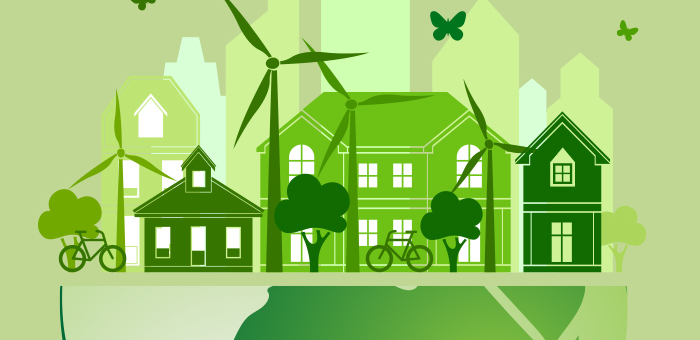 البيئه المستدامهSustainable environment and ethics
الاستدامة البيئية هي معدلات حصاد الموارد المتجددة ، وخلق التلوث ، واستنفاد الموارد غير المتجددة التي يمكن أن تستمر إلى أجل غير مسمى ، إذا كانت لا يمكن أن تستمر إلى أجل غير مسمى فهي غير مستدامة.
نظرة عامة حول مفهوم البيئة المستدامة
تعريف الاستدامة البيئيةEnvironmental Sustainability
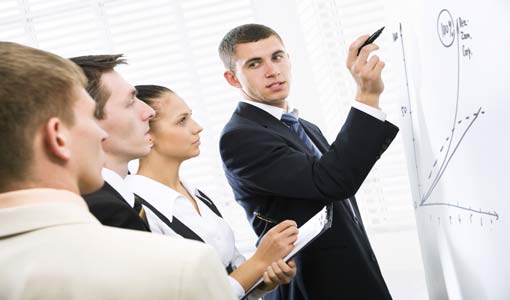 بشكل عام :-
تفاعل الإنسان المسؤول مع البيئة لتجنب استنزاف الموارد الطبيعية أو تدهورها، والحفاظ على جودة البيئة لأمد طويل
مفهوم الاستدامه البيئيه
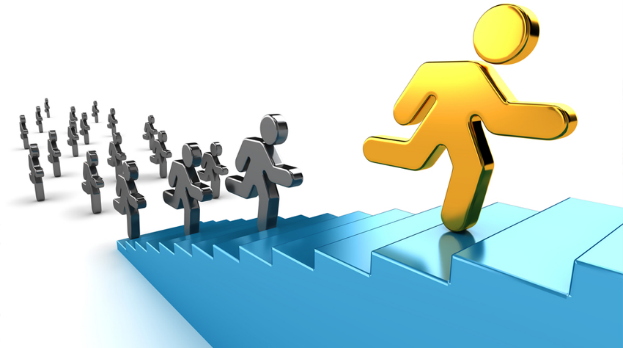 مفهوم الاستدامه البيئيه
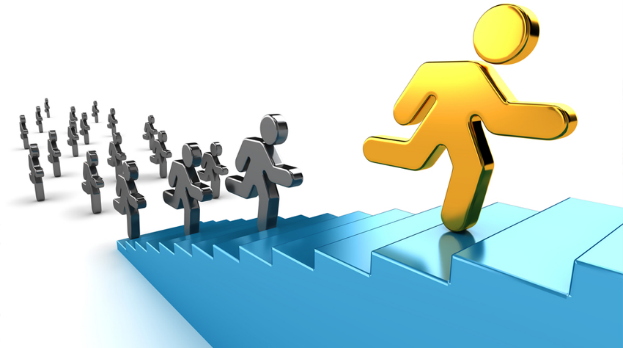 مفهوم الاستدامه البيئيه
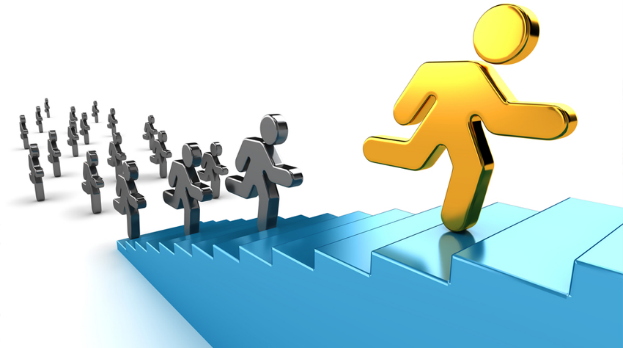 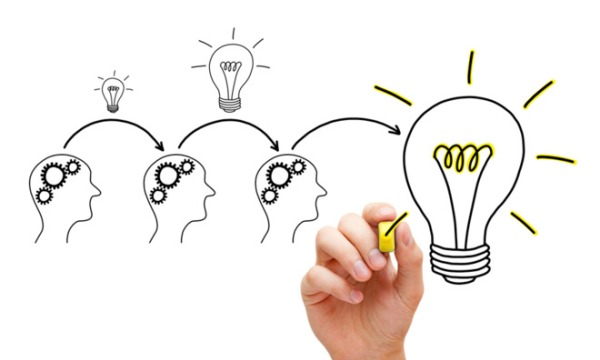 أهداف ومبادئ البيئة المستدامةObjectives and principles of sustainable environment
ماذا يفعل مدراء الاستدامة؟
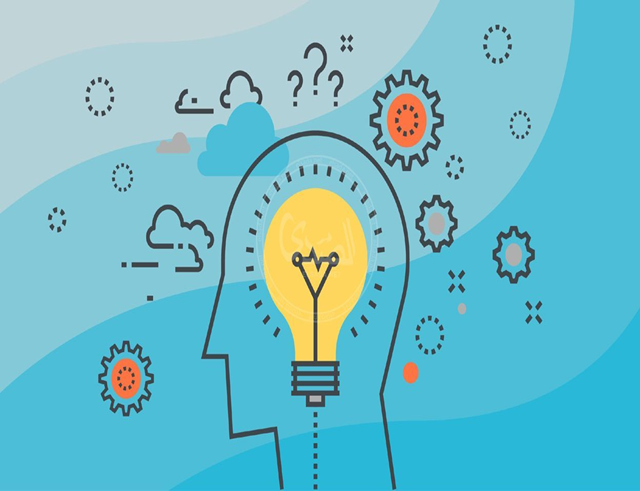 مدراء الاستدامة يقومون بقيادة جهود الأعمال المستدامة في مؤسساتهم، هؤلاء الخبراء مفكرون على المدى الطويل، وهم من عوامل التغيير، وسفراء لديهم رؤية، وبالاعتماد على حجم المنظمة والمناصب الموكلة إليهم، يمكنهم أن يكونوا مسؤولين عن ما يلي:
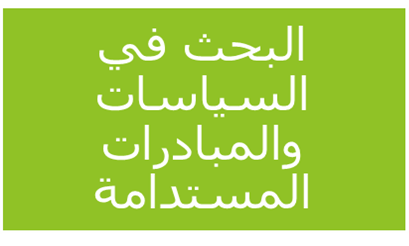 شكرااا لحسن اصغائكم